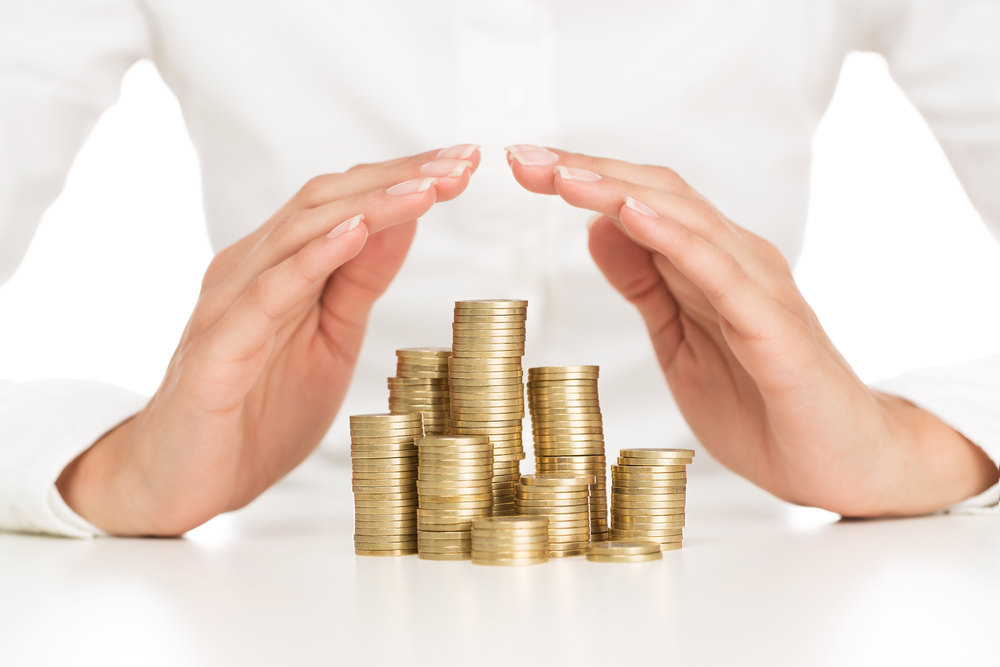 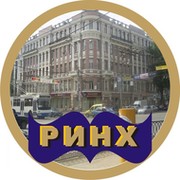 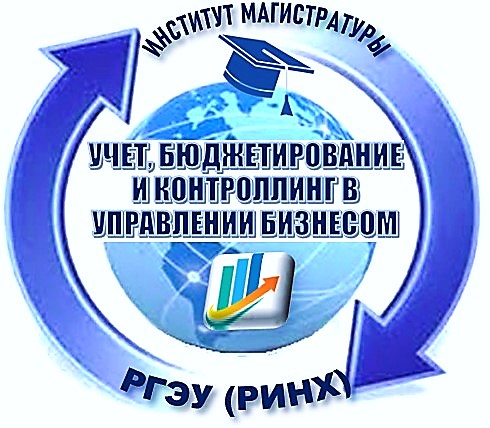 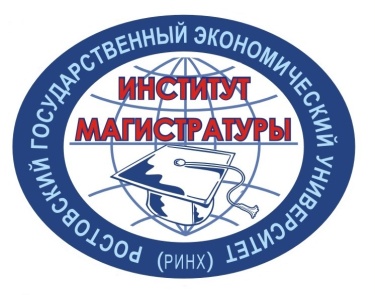 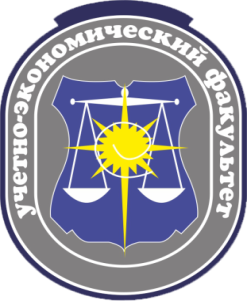 МАГИСТЕРСКАЯ ПРОГРАММА

Учет, бюджетирование и контроллинг в управлении бизнесом

заочная форма обучения 2023



Руководитель МП:
д.э.н., профессор Шароватова Елена Александровна 
esharovatova@mail.ru   тел. +7 928 229 11 51
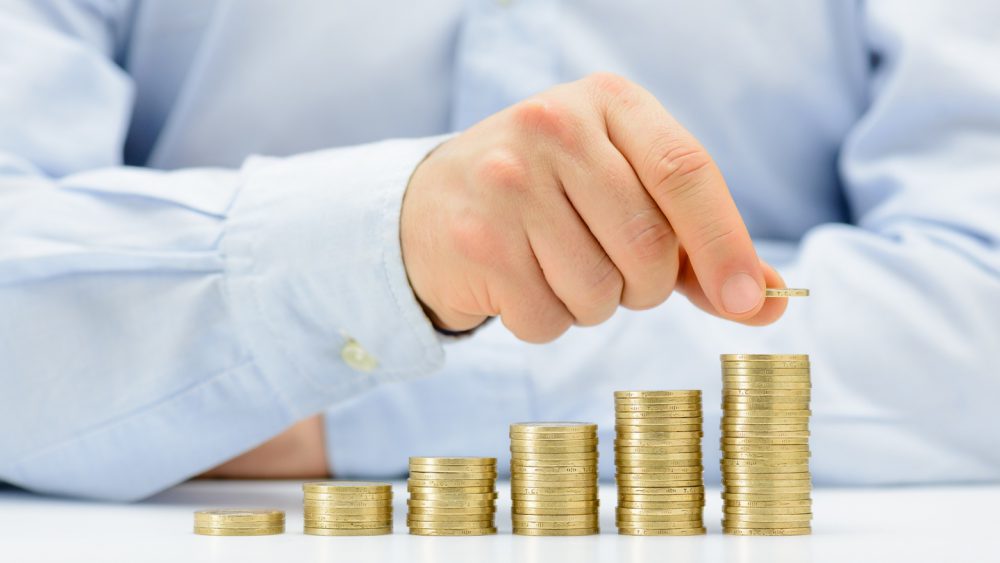 ХОЧЕШЬ    быть топ-менеджером?Честно    МНОГО    зарабатывать?Профессионал в сфере ДЕНЕГ  ?
ТОГДА МАГИСТЕРСКАЯ ПРОГРАММА
УЧЕТ, БЮДЖЕТИРОВАНИЕ И КОНТРОЛЛИНГ В УПРАВЛЕНИИ БИЗНЕСОМ
это ТВОЯ возможность  стать
!!! УСПЕШНЫМ  !!!
Почему мы?
Наши выпускники НУЖНЫ 
во всех отраслях экономики!
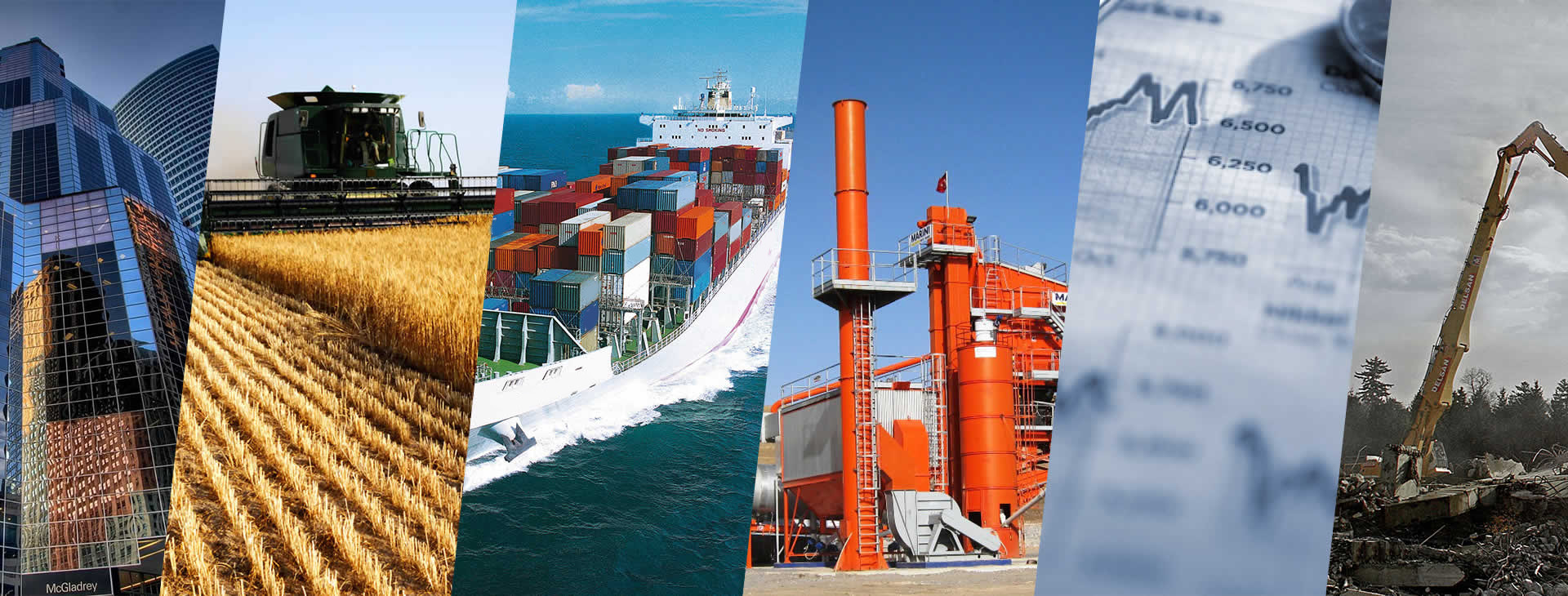 Руководитель МП:     д.э.н., профессор Шароватова Елена Александровна 
esharovatova@mail.ru   тел. +7 928 229 11 51
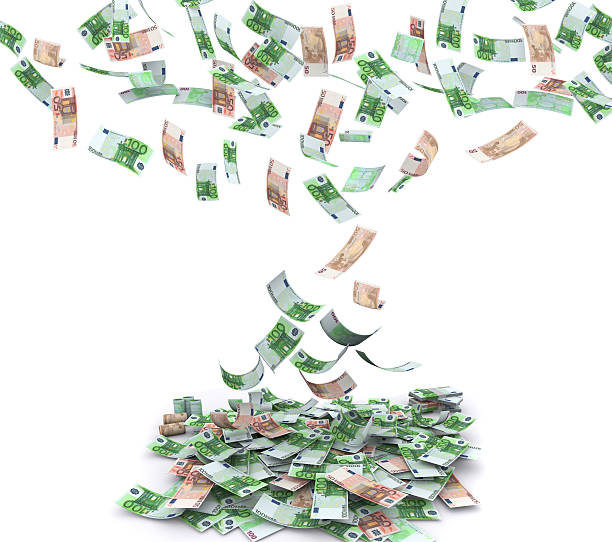 Кем работаютнаши выпускники?
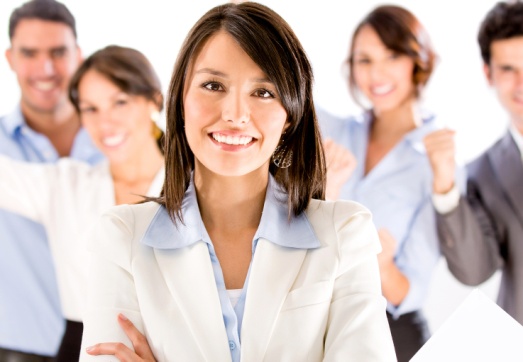 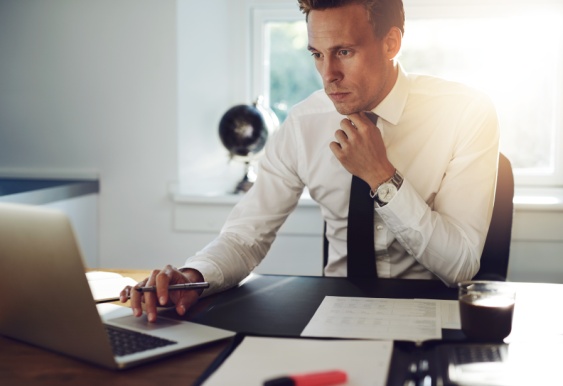 Ф инансовый директор

К оммерческий директор

Н ачальник службы 
бюджетирования и контроля

Р уководитель департамента 
планирования и анализа

Г лавный бухгалтер
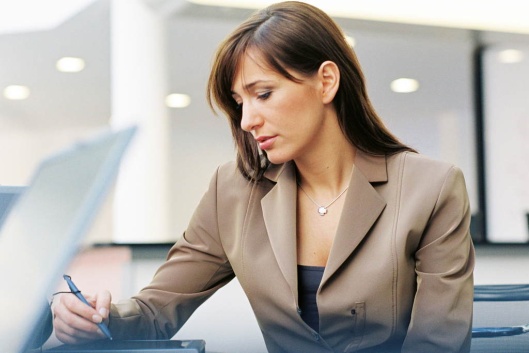 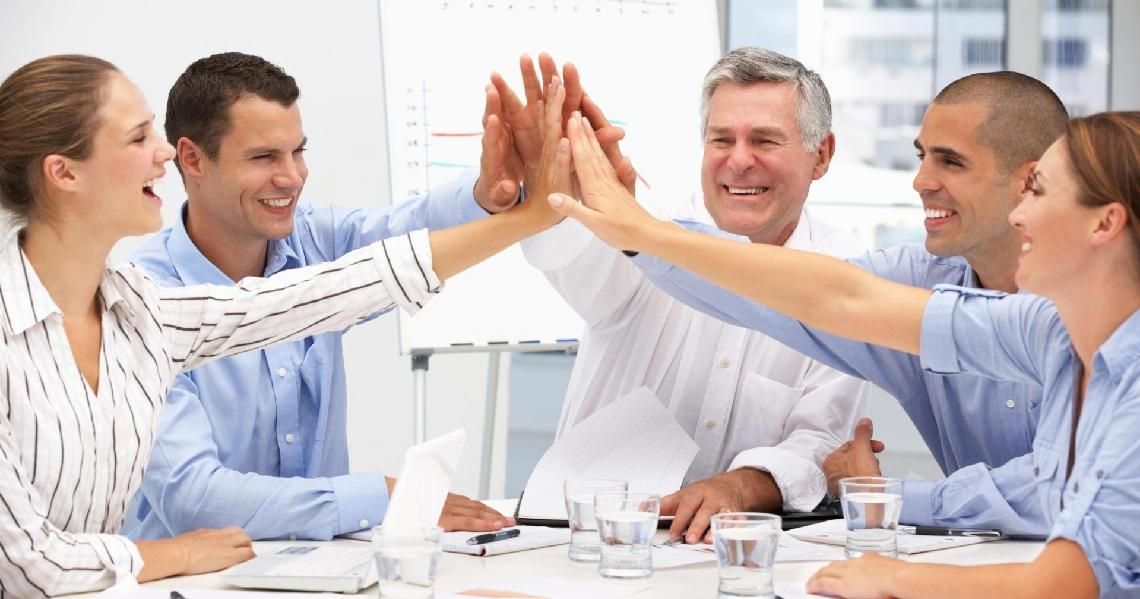 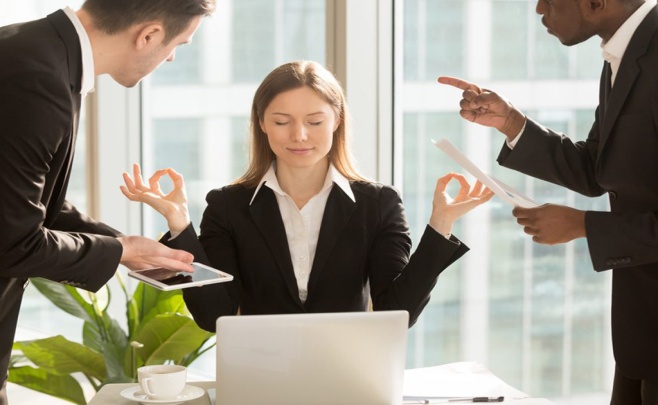 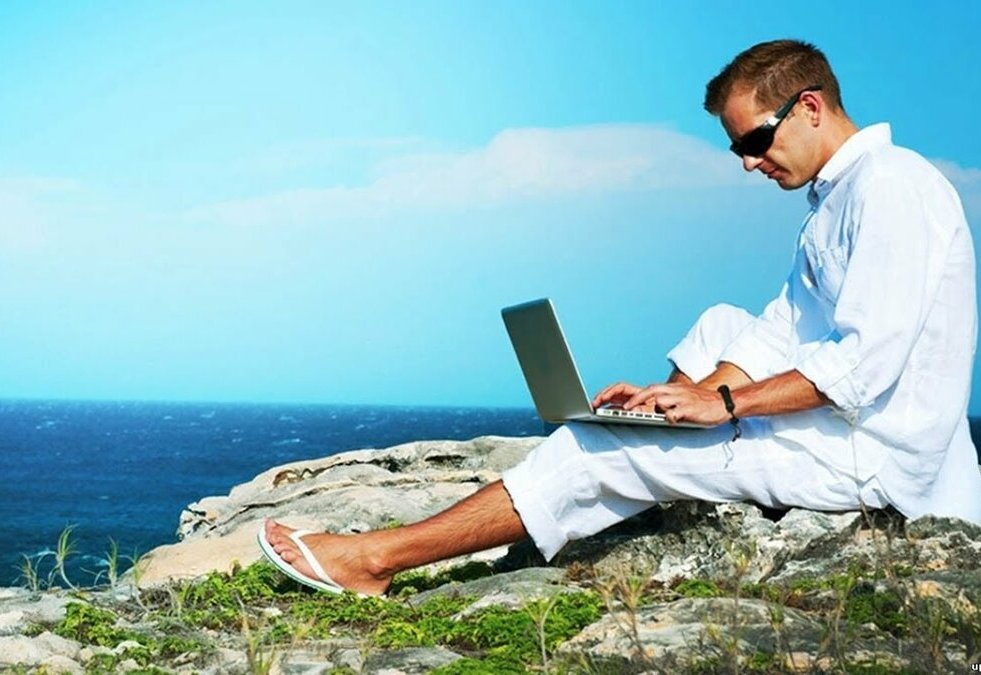 Почему мы?
Мы
Можем
Работать
УДАЛЕННО!
Руководитель МП:     д.э.н., профессор Шароватова Елена Александровна 
esharovatova@mail.ru   тел. +7 928 229 11 51
Почему мы?
Мы в топе по уровню ЗАРПЛАТ!
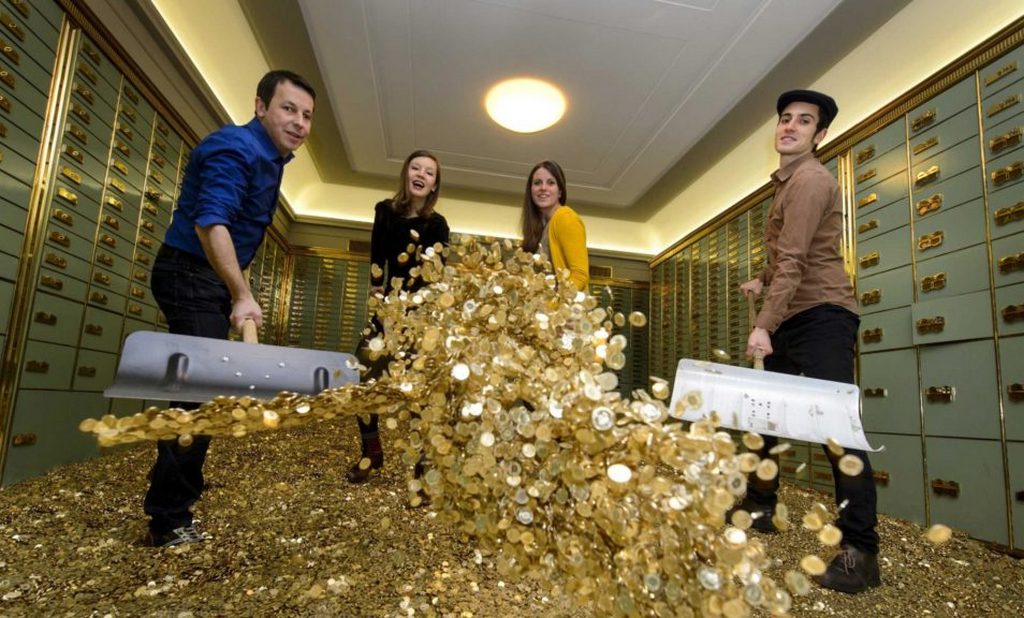 Мониторинг вакансий по направлению «Бухгалтерия, управленческий учет, финансы предприятия»
НЕ ВЕРИШЬ?
ПРОВЕРЬ!
https://hh.ru   на 22.03.2023:

Финансовый менеджер по управленческому учету,  Москва ООО «Венеция Стоун»


от 120 000 руб. и выше 

Обязанности: 
- Постановка и ведение управленческого 
и бухгалтерского учета 
- Автоматизация и внедрение
управленческого учета
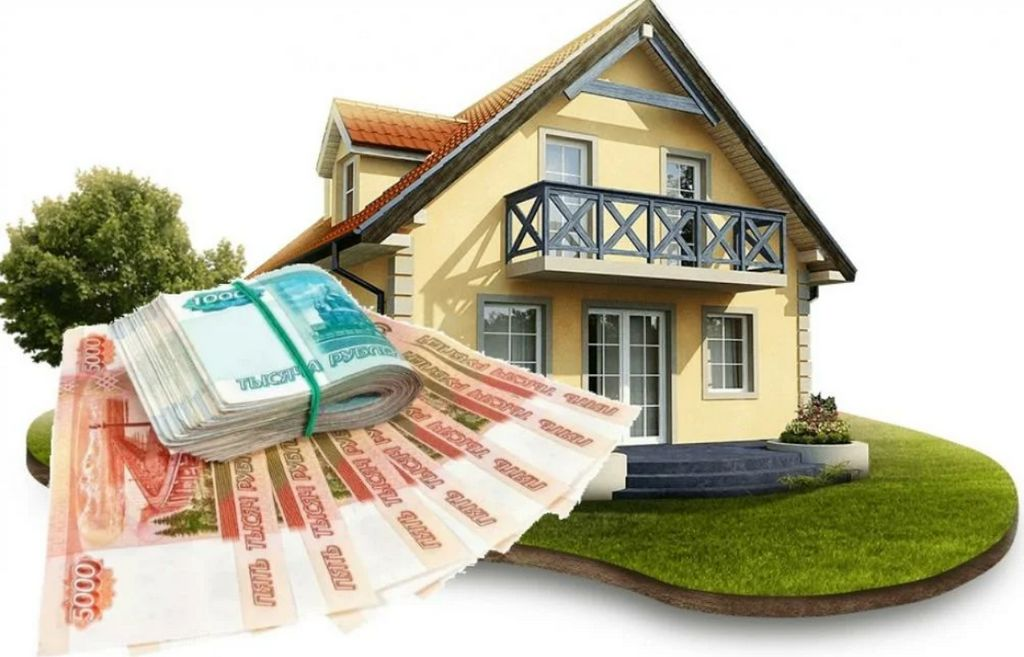 НАУЧИМ!!!
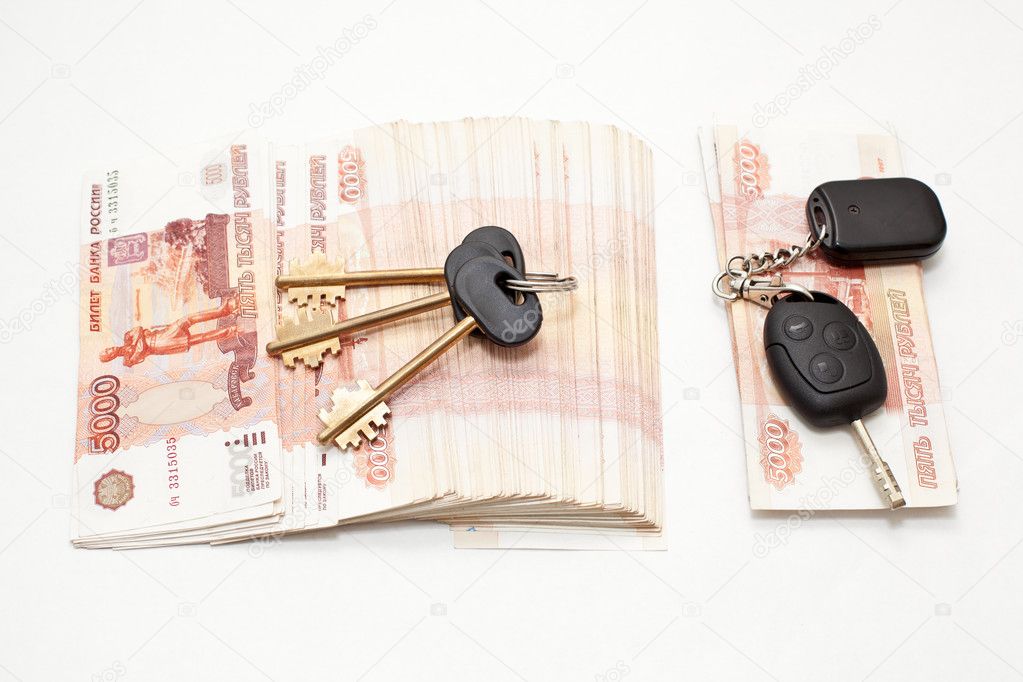 Мониторинг вакансий по направлению «Бухгалтерия, управленческий учет, финансы предприятия»
НЕ ВЕРИШЬ?
ПРОВЕРЬ!
https://hh.ru   на 22.03.2023:

Финансовый аналитик в отдел по бюджетированию, ООО Первый ДСК, Москва


от 173 000 руб. 



Обязанности: 
Основы финансового планирования (бюджетирования) 
и управленческого учета
Формирование БДДС и контроль его исполнения
НАУЧИМ!!!
Мониторинг вакансий по направлению «Бухгалтерия, управленческий учет, финансы предприятия»
НЕ ВЕРИШЬ?
ПРОВЕРЬ!
https://hh.ru   на 22.03.2023:

Ведущий аналитик ООО Райтек
Москва. 180 000 руб. 




Обязанности: 
- Ведение управленческого учета
- Формирование бюджетов и их управленческий анализ 



   НАУЧИМ!!!
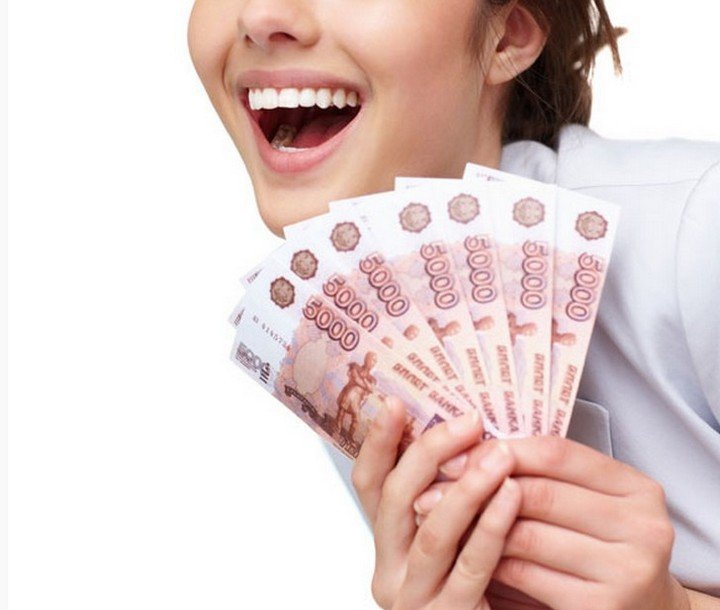 Причины  «высокой стоимости» профессионалов по учету и бюджетированию в сфере управления:
1. Высокий уровень требований к профессионализму

2. Значимость специалиста по упр.учету и бюджетированию для менеджмента 

3. Недостаток кадров, уровень 
профессионализма которых 
соответствует 
предъявляемым 
требованиям.
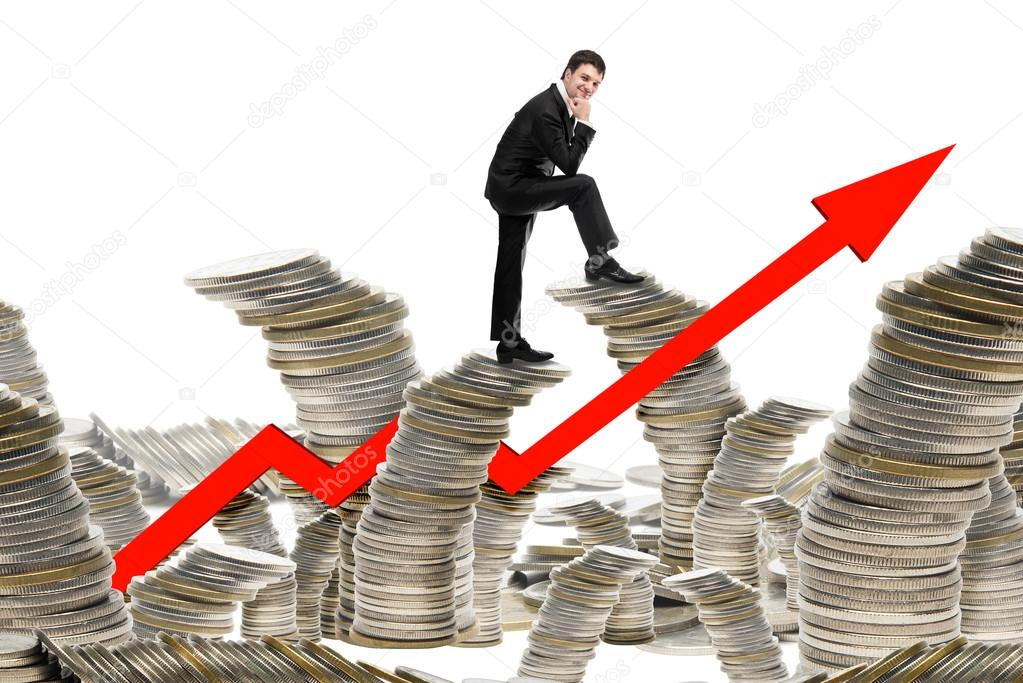 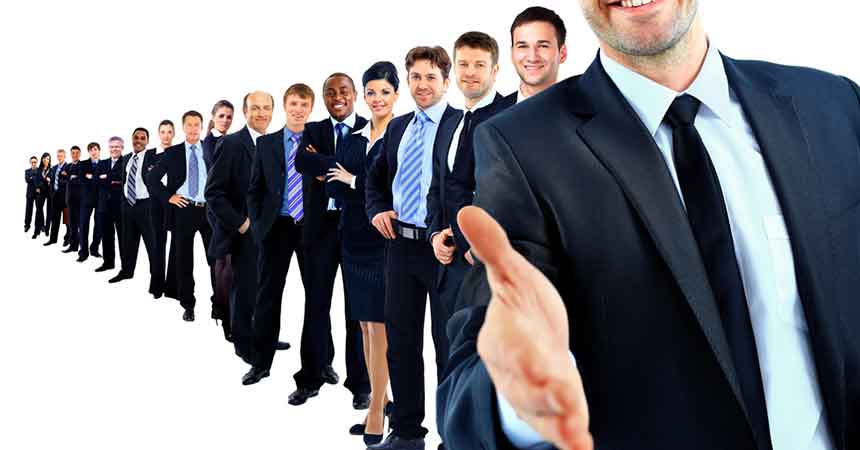 Почему мы?
Мы
Всегда
Во главе
БИЗНЕСА!
Кто владеет информацией, тот владеет миром…
МЫ информацию СОЗДАЕМ!
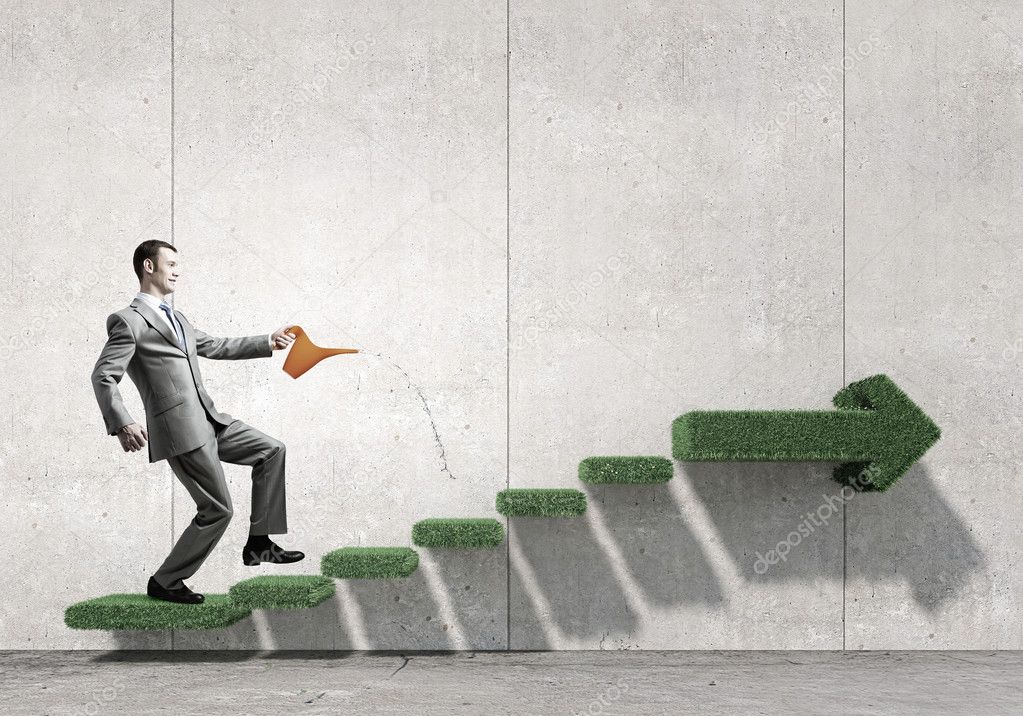 Хочешь сделать карьеру?
Приходи  к НАМ!
Почему  РИНХ ??????
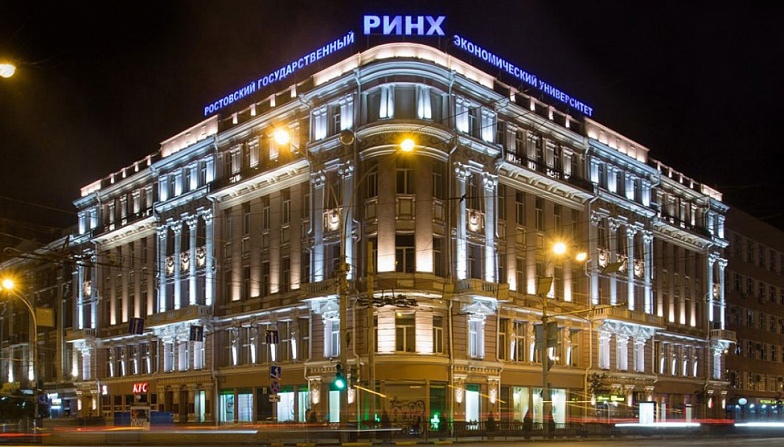 На вопрос почему РИНХ?
Мы могли бы сказать, что…
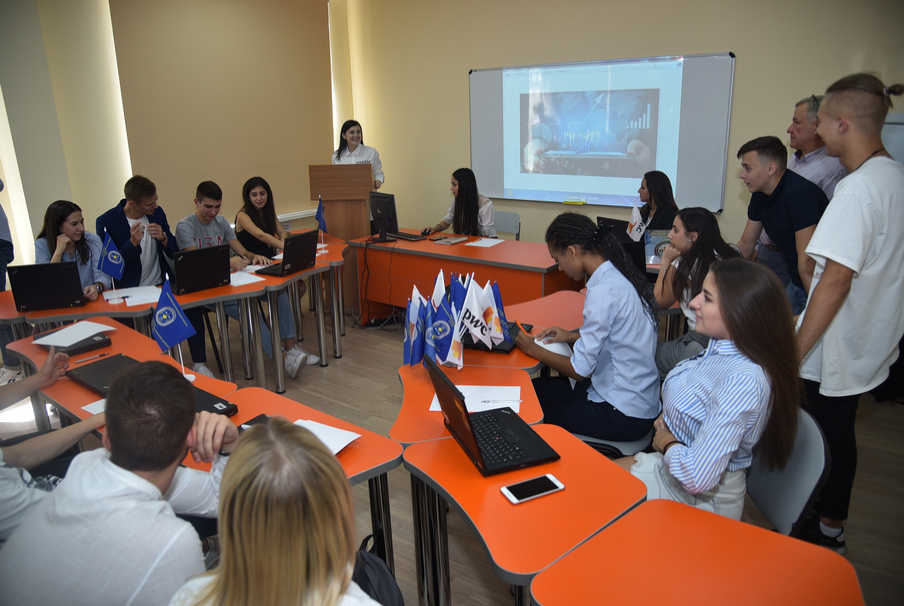 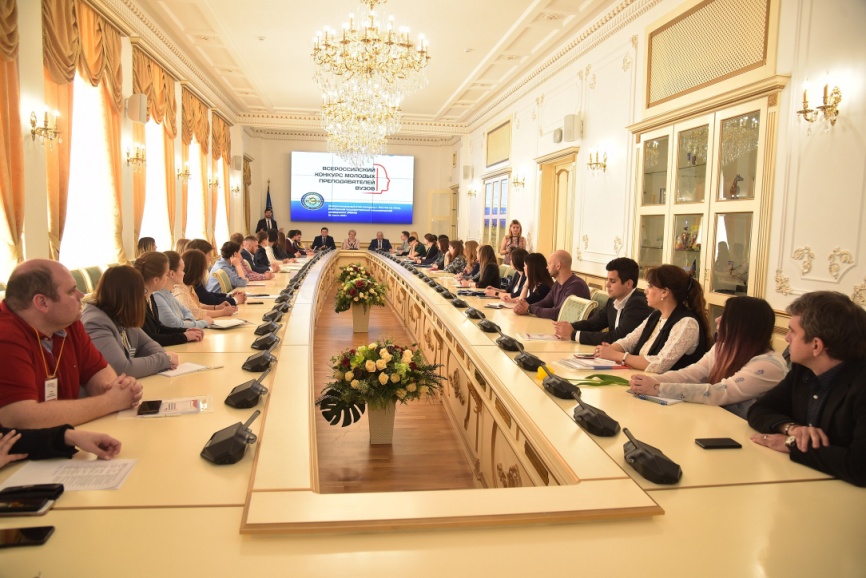 ..У нас
современные аудитории…
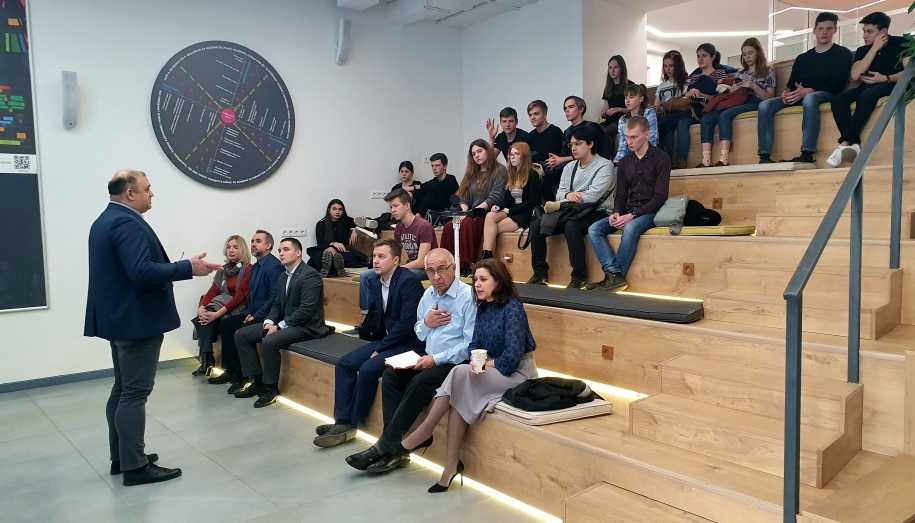 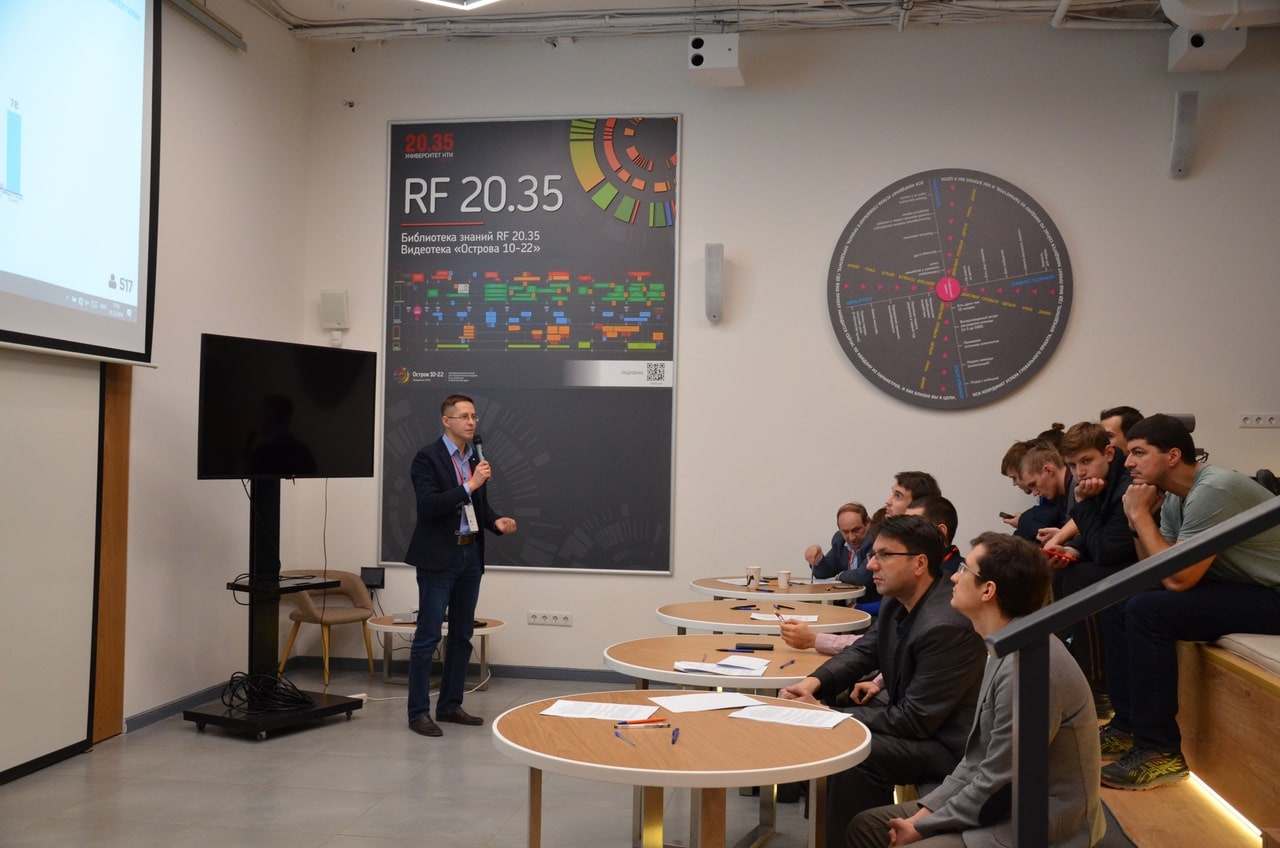 ...У нас     ЛУЧШАЯ
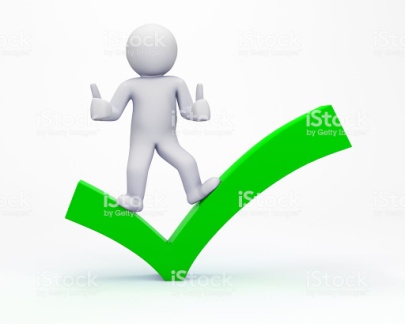 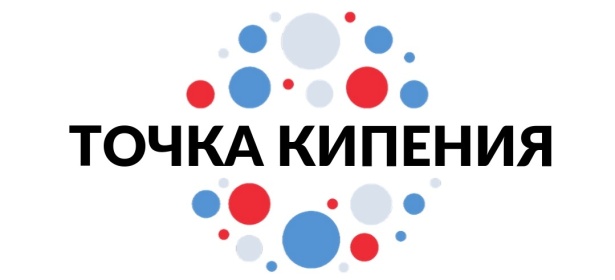 Точка кипения РИНХ: https://vk.com/public187676696
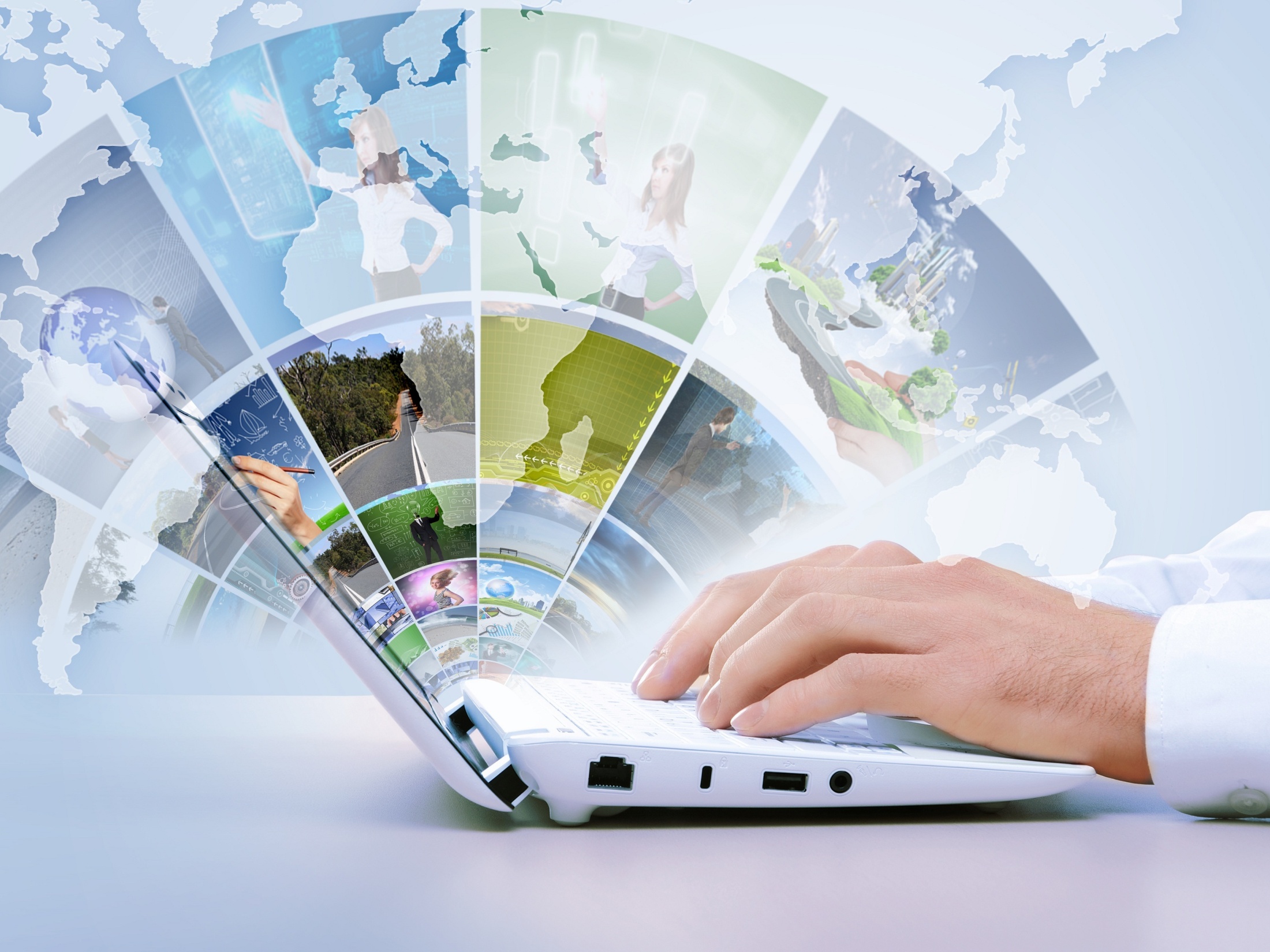 … наших выпускников ждут самые 
успешные в городе предприятия – 
наши партнеры!
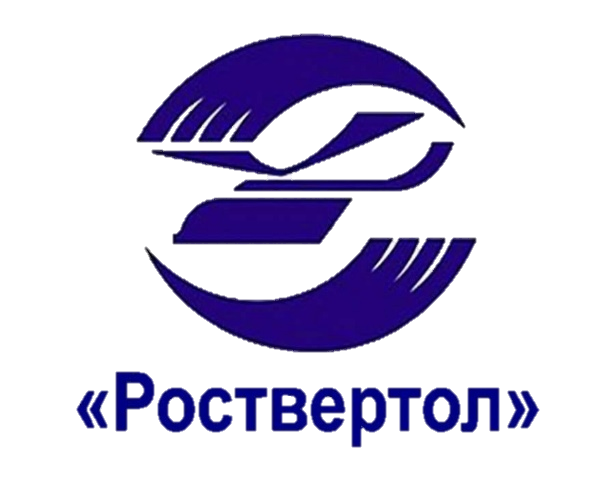 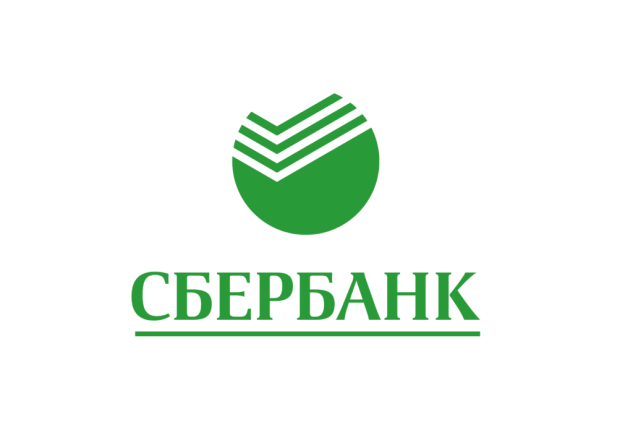 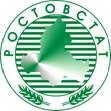 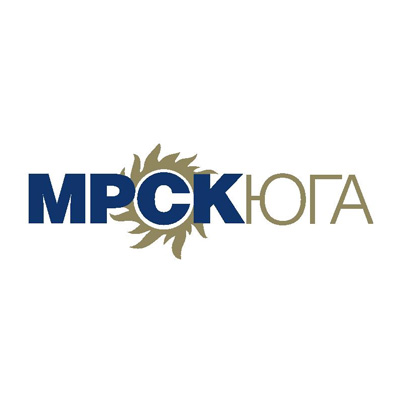 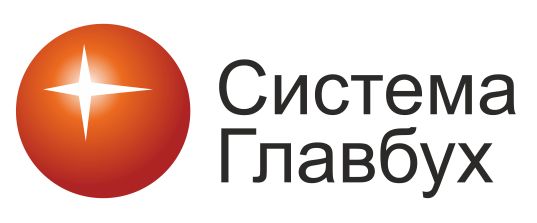 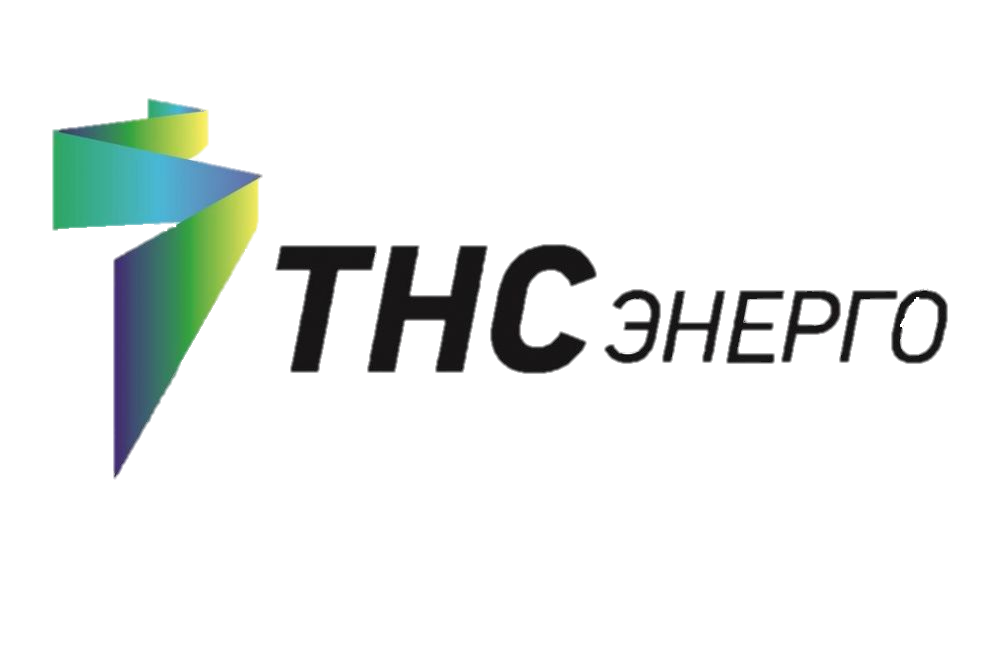 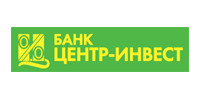 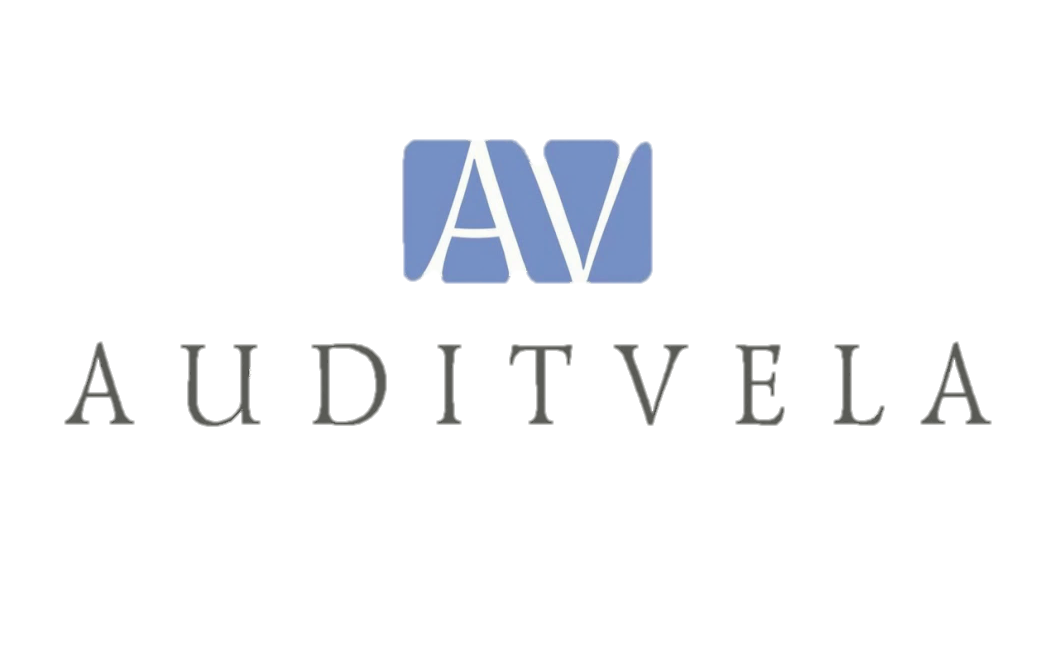 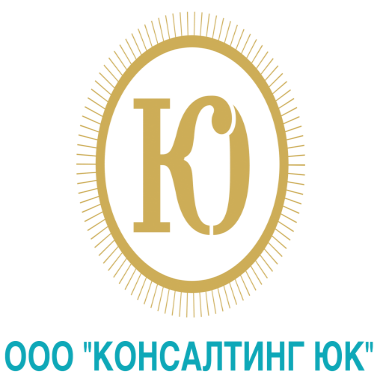 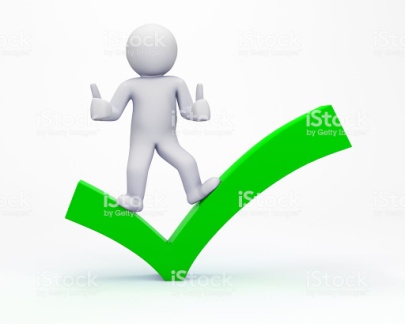 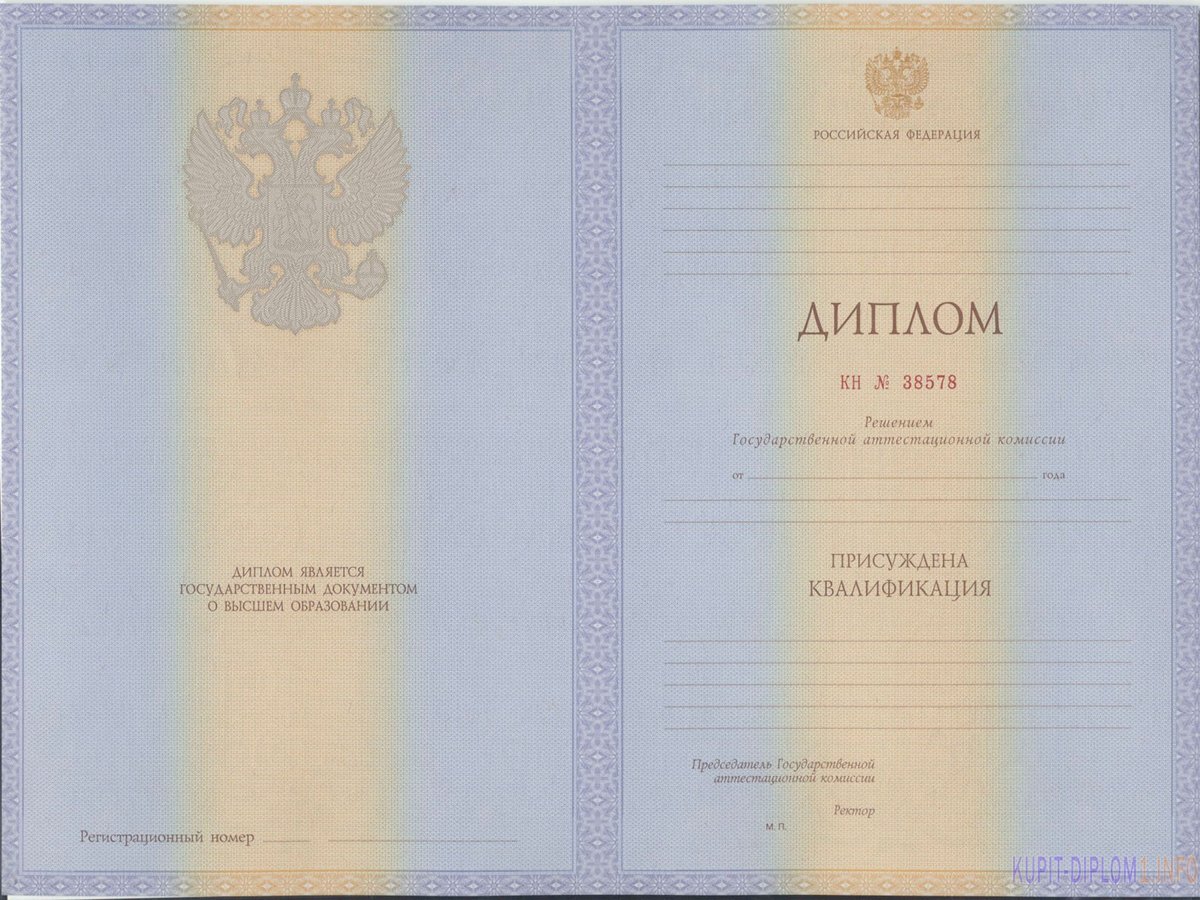 … в нашем ВУЗе работает программа двойных дипломов…
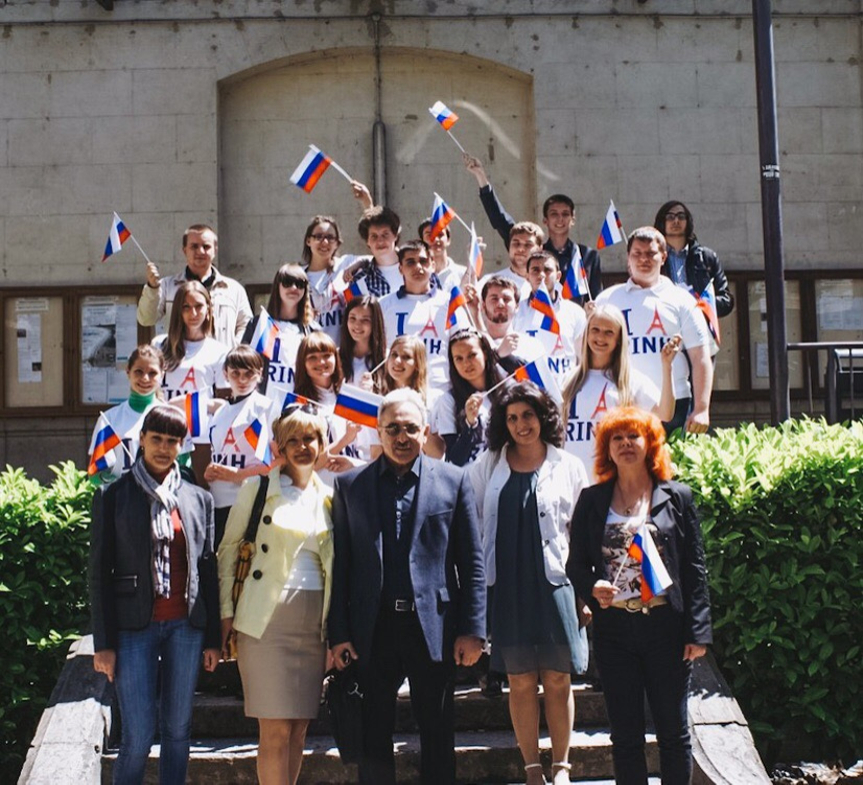 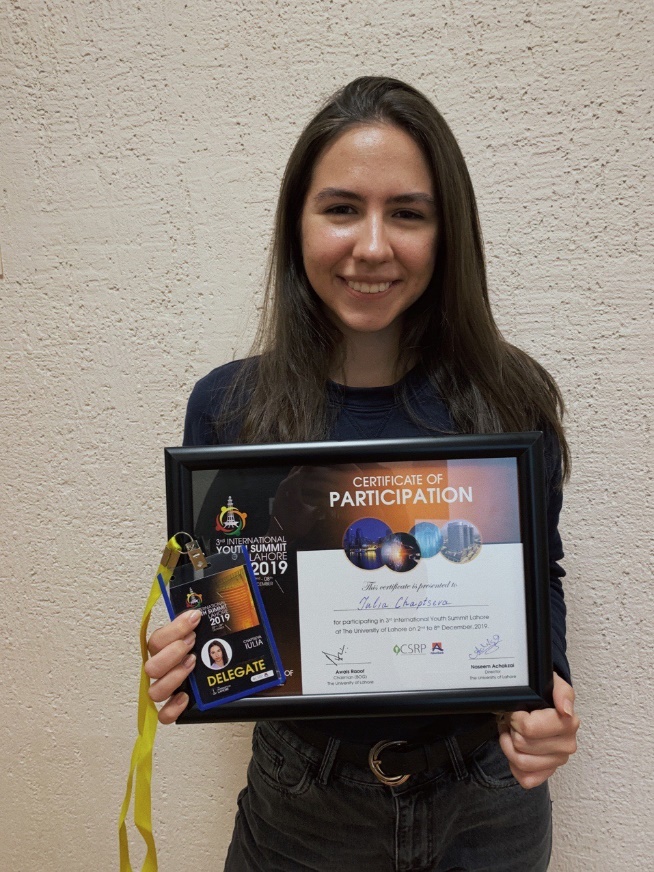 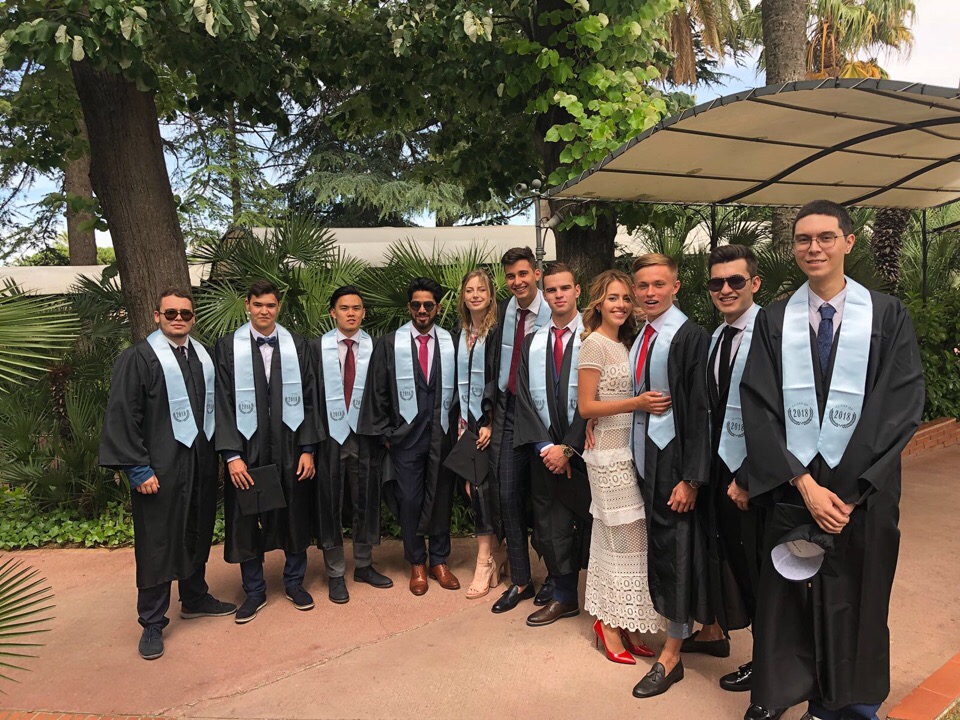 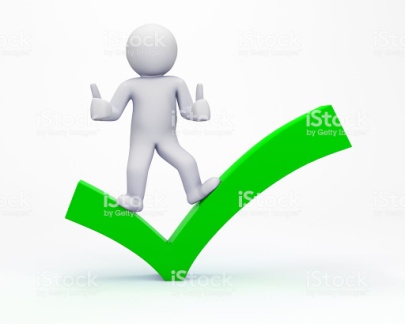 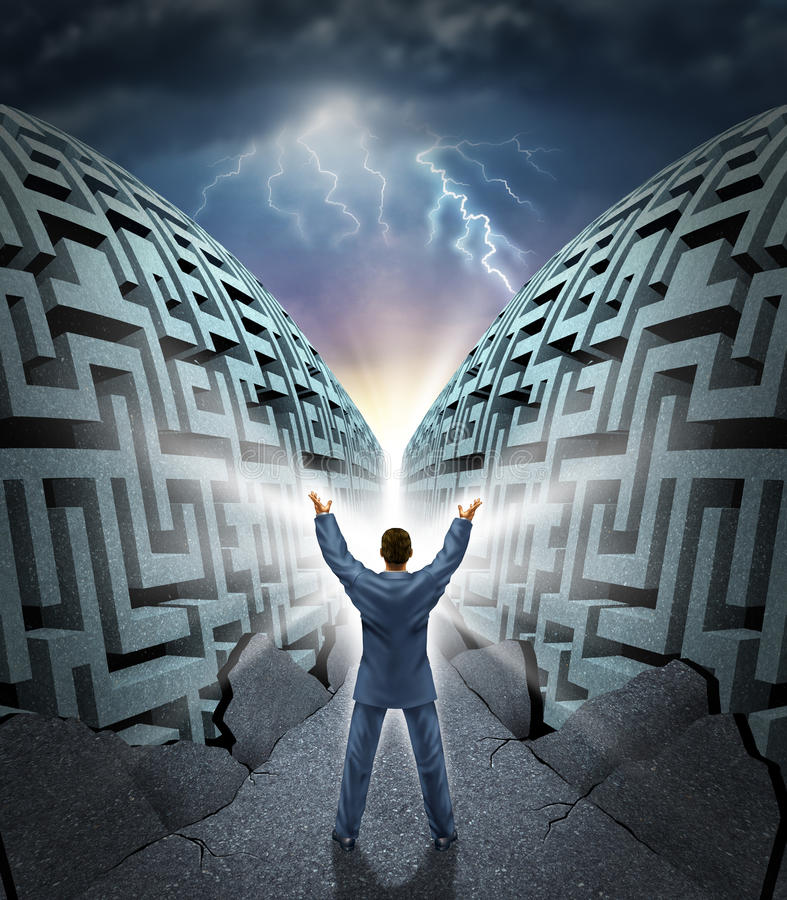 ...все это верно... НО
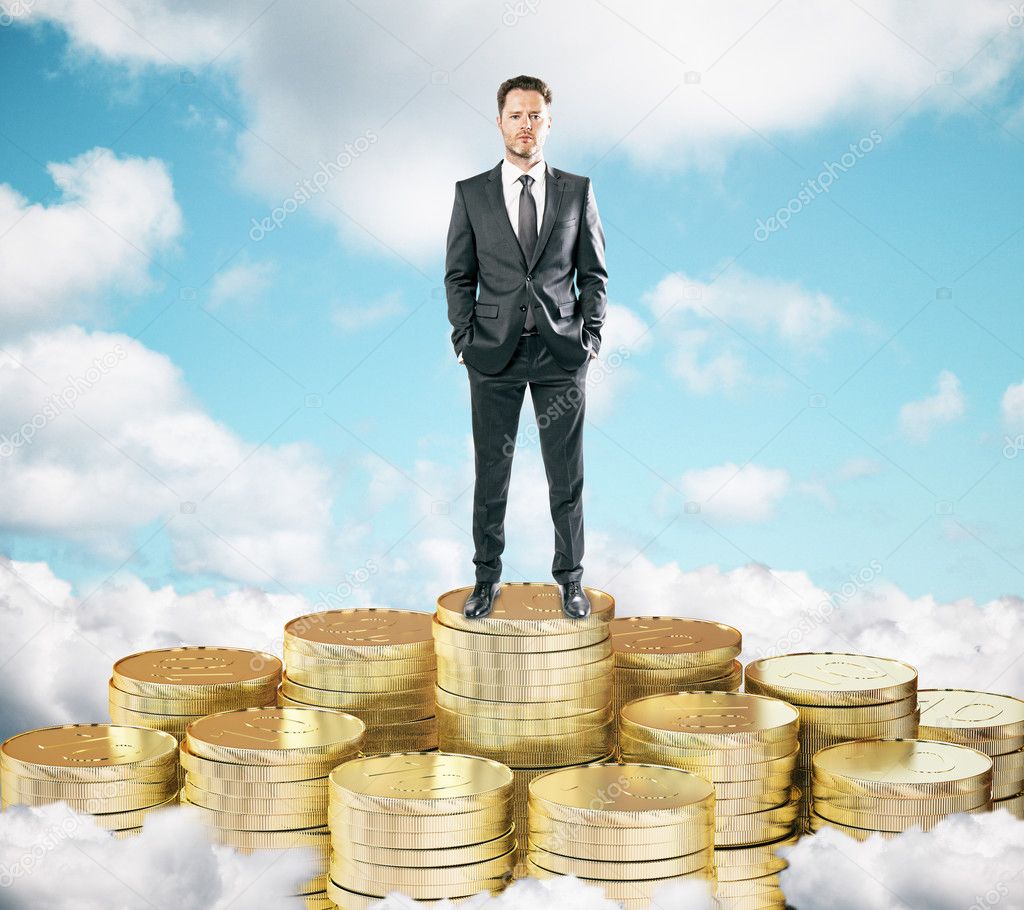 На вопрос 
ПОЧЕМУ
МП 38.04.01.21
Учет, бюджетирование 
и контроллинг
в управлении бизнесом
РИНХ?
главный
ответ
в Ростове
таких
специалистов 
обучает 
только
            
РИНХ!
ОДИН
УПРАВЛЯЕМ БИЗНЕСОММЫ!
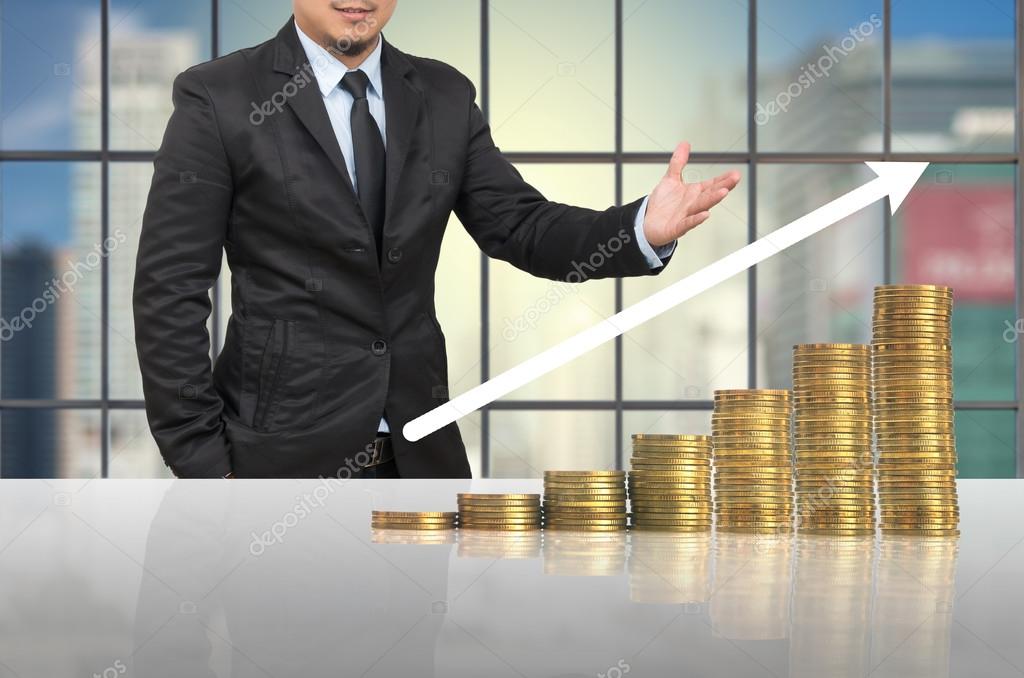 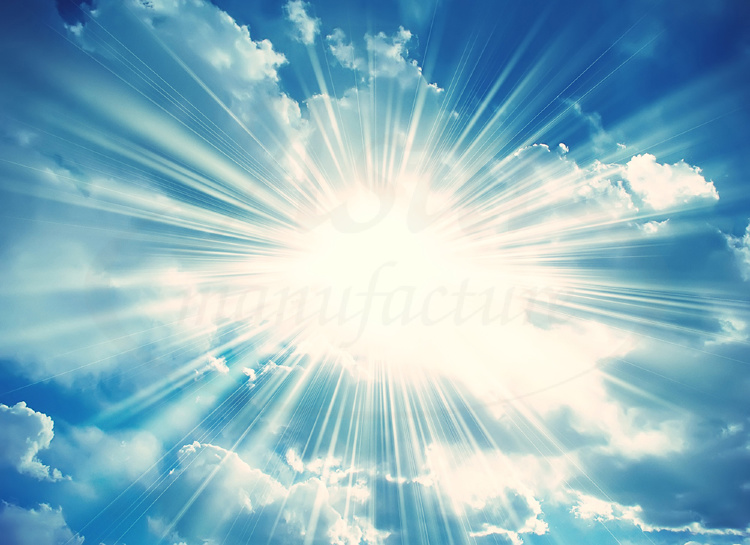 МП 38.04.01.21
Учет, бюджетирование 
и контроллинг
в управлении бизнесом
ЖЕЛАЕМ ВАМ СТАТЬ НАСТОЯЩИМИ ПРОФЕССИОНАЛАМИ !!!
ОСТАЛИСЬ ВОПРОСЫ? ПОЗВОНИ!
КОНТАКТНАЯ ИНФОРМАЦИЯ :
Руководитель Магистерской программы
38.04.01.21   Учет, бюджетирование и контроллинг
в управлении бизнесом

д.э.н., профессор кафедры бухучета 
Шароватова Елена Александровнам
esharovatova@mail.ru    Тел. +7 928 229 11 51

Адрес: г. Ростов-на-Дону, ул. Б.Садовая, 69, к. 509 rgeuuef509@yandex.ru
Официальная группа "Вконтакте":HTTPS://VK.COM/YEF.RSUE